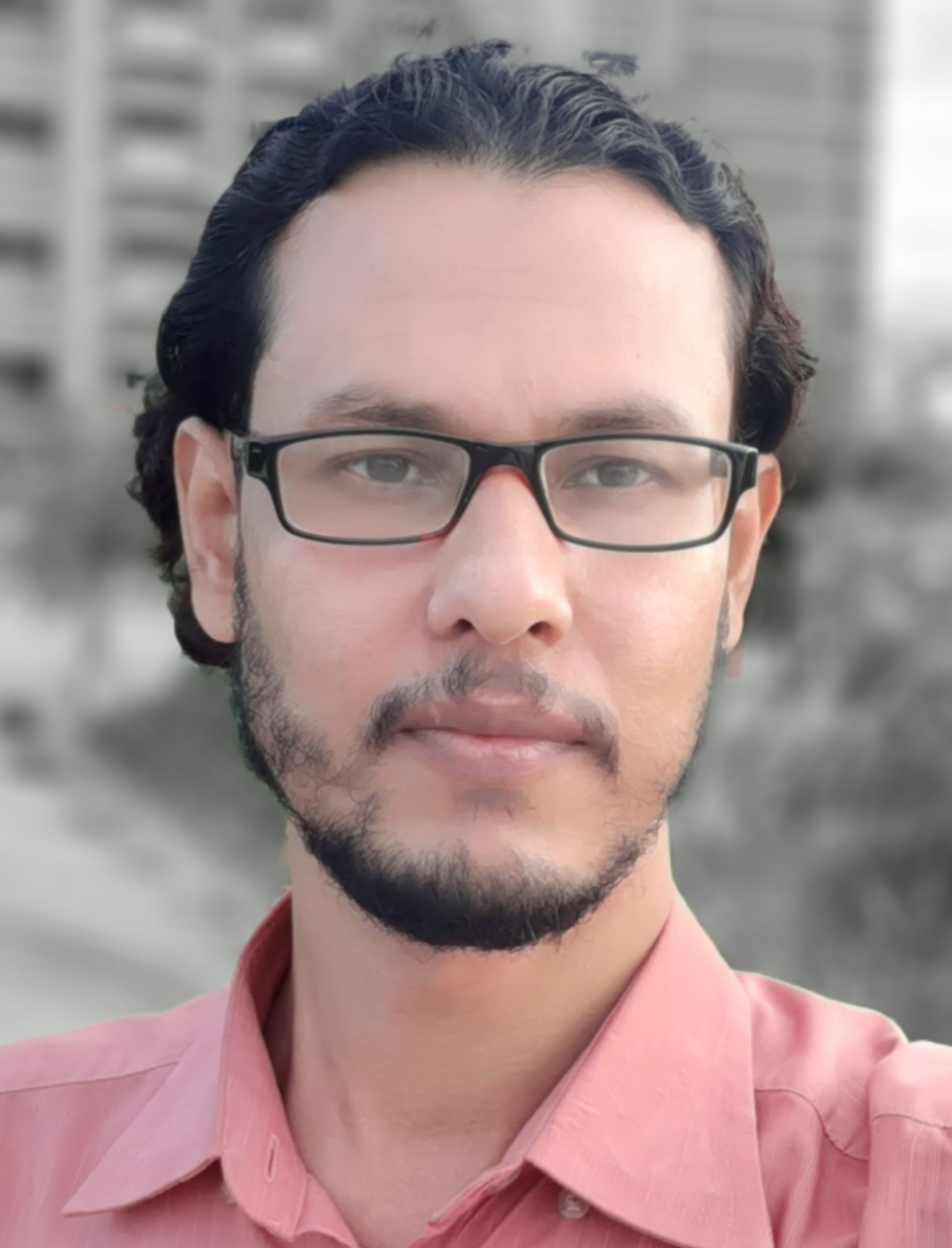 সু-স্বাগতম
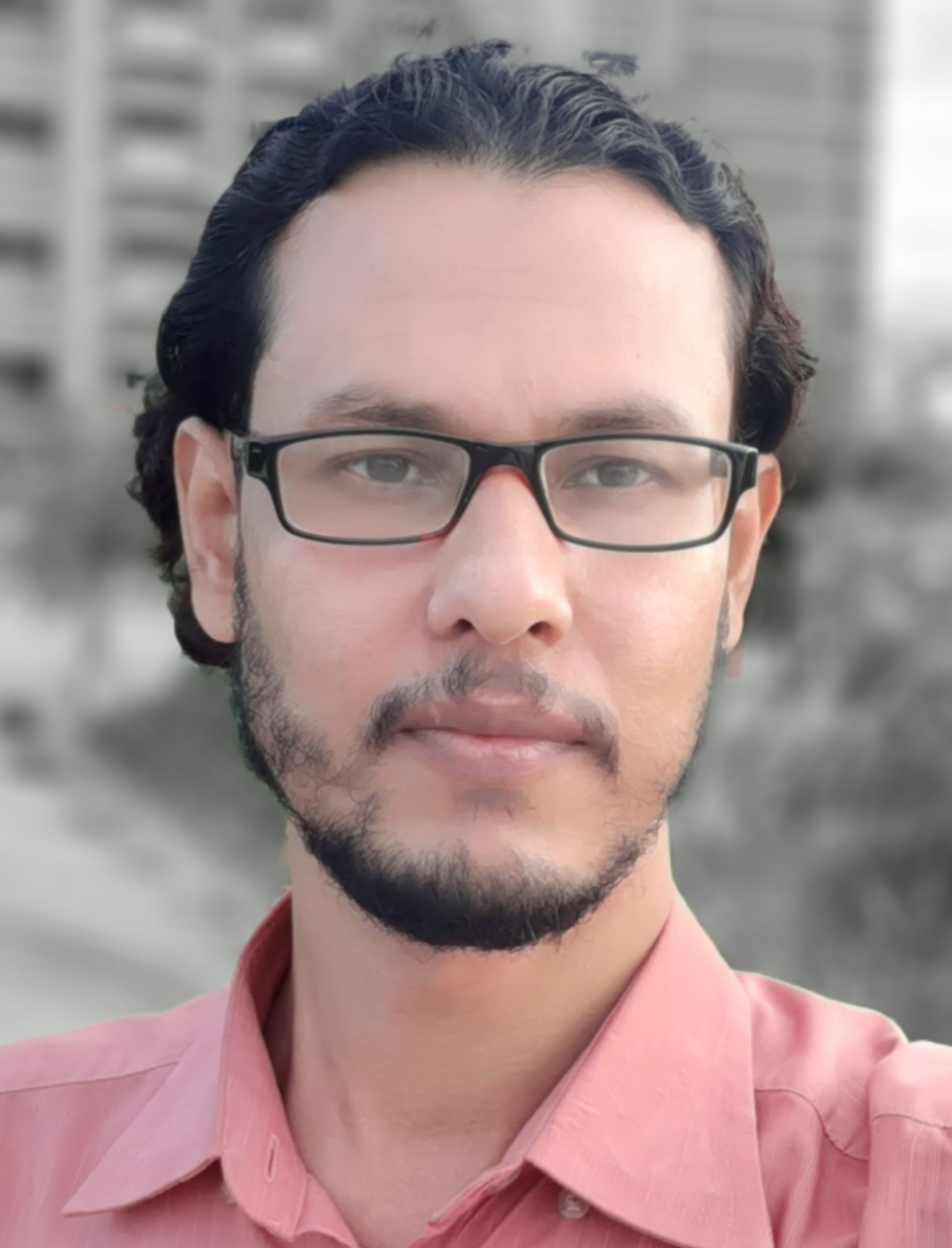 পরিচিতি
শ্রেণি-ষষ্ট
বিষয়- বিজ্ঞান
অধ্যায়- (9) আলোর ঘটনা
পাঠ- আলোর প্রতিফলন ও শোষণ
মোঃ ফেরদৌস ওয়াহিদ
সহকারী শিক্ষক(বিজ্ঞান)
মাধাবপুর পাইলট উচ্চ বিদ্যালয়
মাধবপুর হবিগঞ্জ
মোবাইল-০১৭১০১৯৬৪০২
ই-মেইলঃ ferdauswahid28gmail.com
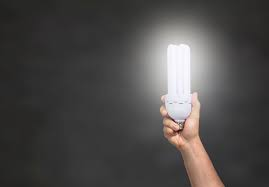 আমাদের আজকের পাঠ
আলো
শিক্ষার্থীরা যা যা শিখবে---
আলোর প্রতিফলন ব্যাখ্যা করতে পারবে,
দর্পনে আলোর প্রতিফলনের সূত্র ব্যাখ্যা করতে পারবে।
কোনো বস্তুতে আলো পড়ে যদি তা বাধা পেয়ে ফিরে আসে, তাহলে তাকে আলোর প্রতিফলন বলে। আলোর দু রকম প্রতিফলন হয়।
তাকে আলোর নিয়মিত প্রতিফলন বলে।
একে আলোর ব্যাপ্ত প্রতিফলন বলে।
আলোর নিয়মিত ও ব্যাপ্ত প্রতিফলনের মধ্যে তুলনা।
অভিলম্ব
প্রতিফলিত রশ্মি
আপতিত রশ্মি
প্রতিফলন কোণ
আপতন কোণ
আপতন কোণ = প্রতিফলন কোণ
আপতন কোণ ও প্রতিফলন কোণ
কাজঃ
আলোর নিয়মিত প্রতফলন ও ব্যাপ্ত প্রতিফলনের চিত্র অংকন কর।
মূল্যায়নঃ
আলোর প্রতিফলন কাকে বলে?
আলোর নিয়মিত প্রতফলন কী?
আলোর ব্যাপ্ত প্রতিফলন কী?
আপতন কোণ কাকে বলে?
ধন্যবাদ